Addressing Patients’ Social Needs
An Emerging Business Case for Provider Investment
September 30, 2014



Deborah BachrachManatt, Phelps & Phillips, LLP
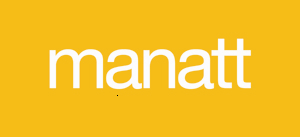 Foundation Support
The research reflected in this presentation was supported by:
The Commonwealth Fund
The Pershing Square Foundation
The Skoll Foundation
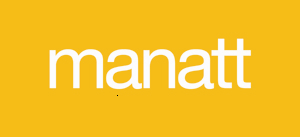 Why Address Social Needs Now?
Triple Aim
Move to Value-Based Purchasing
Increased Coverage
The goals of improved health, improved care, and lower per capita cost of care have become the organizing framework for the U.S. health care system, injecting patients’ social needs into the health care continuum
New public and private payment models are holding providers accountable for health care quality and costs; almost two-thirds of providers report they are signing value-based contracts with commercial payers1
With Medicaid expansion for adults with incomes up to 133% FPL and the availability of subsidized coverage for individuals and families with incomes up to 400% FPL, more than 32 million individuals could gain coverage under the ACA—the vast majority of whom will have low and modest incomes and unmet social needs
1 J. Stone, “Survey Results: Percentage of Providers Taking on 
Risk Doubled Since 2011” (New York: The Advisory Board 
Company, June 5, 2013), http://www.advisory.com/Research/Health-Care-Advisory-Board/Blogs/Toward-Accountable-Payment/2013/05/Accountable-payment-survey
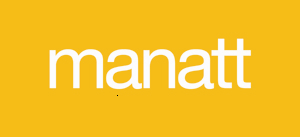 Business Case: Direct Economic Benefits for Providers
Enhanced Reimbursement
Delivery models that incorporate interventions addressing  patients’ social needs may be eligible for enhanced reimbursement, such as through:
Payment incentives for Patient-Centered Medical Home (PCMH)-recognized providers, that are required to deploy care coordination and self-care supports with linkages to community social service agencies
Health home provisions under the Affordable Care Act (ACA), which allow for reimbursement for social interventions targeted towards complex, chronically ill patients
New Medicare payment codes for complex care management services that assess and address patients’ psychosocial needs
Shared Savings
Shared savings programs incentives  providers to reduce spending on a defined patient populations. by sharing savings. Providers who are successful in shared savings programs  address their patients’ social needs. Examples can be found in:
Medicare Shared Savings Program and Pioneer ACO Program
Medicaid ACO pilots
Capitated, Global, and Bundled Payments
New  capitated payment models require providers and provider systmes to take risk for managing covered services within a fixed budget, implicating patients’ social needs. Examples include:
Medicare Bundled Payments for Care Improvement Initiative
Oregon Coordinated Care Organizations 
Medicaid managed care organizations, including emerging programs for dual eligibles
Readmission Penalties
Social factors are linked to readmissions risk. Providers are now financially penalized for excess 30-day readmissions under the ACA’s Medicare Hospital Readmission and Reduction Program, incentivizing hospitals to address social needs as part of their efforts to reduce readmissions.
Business Case: Indirect Economic Benefits for Providers
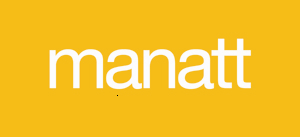 Addressing Patients’ Social Needs
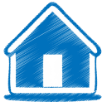 Sample Techniques for Addressing Social Needs
Link individuals with housing assistance
Provide assistance with managing legal aspects utility-related issues and housing code violations
Connect individuals to food supports, such as SNAP, WIC, or a food bank
Assist individuals in applying for and obtaining Medicaid, SSI, and SSDI
Offer workshops to improve professional qualifications
Focus broadly on low- and modest-income patients by having a clinician screen for social needs and then connecting the patients to appropriate social support services
Target medically complicated, high-cost patients through strategies that integrate social supports into larger care management initiatives
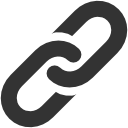 Range of Strategies to Link Patients to Social Supports
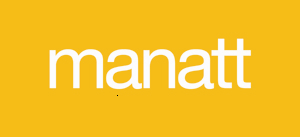 Evidence on the Effectiveness of Social Interventions
The current evidence base is small, but growing
Interventions can connect individuals to social support services
Interventions can ameliorate individuals’ unmet social needs
Interventions can influence quality and care utilization measures and produce cost savings. 
Reduced hospitalizations, readmissions, and emergency room visits
Increased billable hours by higher level pracitioners
Improved health status
Fewer missed school days and days of work
While recognizing that building the evidence base on social interventions is a priority, many providers have concluded that investing in these interventions will improve outcomes and reduce costs. They are not waiting for the final pieces of evidence before implementing these interventions.
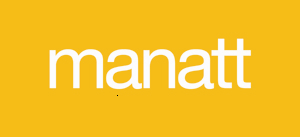 Paying for Social Interventions
Philanthropy 
Government grants
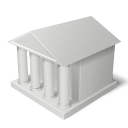 Community benefit dollars
Social impact bonds
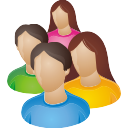 Operating budget
Enhanced revenue from new payment models
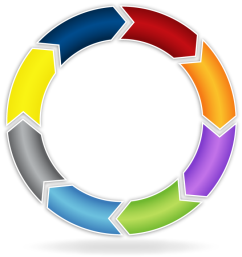 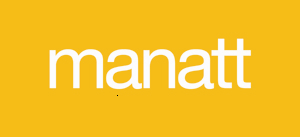 THANK YOU!
Deborah Bachrach
Partner
Manatt, Phelps & Phillips, LLP
212-790-4594
DBachrach@Manatt.com
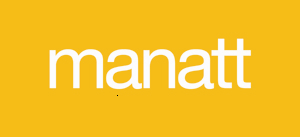